个
人
竞
聘
姓  名：PPT818
求职意向：PPT818设计师
138-8888-8888
1299669@163.com
123456789
自我介绍
NAME
健康状况：健康  
政治面貌：中共党员
现居住地：上海黄浦区
出生年月：1993-08-26                           
联系电话：138-8888-8888
联系邮箱：XXXXXX@163.com
姓名：第一PPT  
性别：女              
籍贯：四川成都
院校：某某大学      
专业：视觉传媒        
学历：大学本科
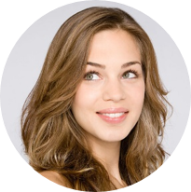 
Qing Yuan
第一PPT
教育背景
中国传媒大学南广分院
视觉传达设计专业
2013-2016

求学
之路
清华大学视觉传达
设计专业研究生
四川大学附属中学
2009-2013
2006-2009
四川大学附属高中
2003-2006
项目经验

2014.07  《温州零距离》栏目组
2015.03      The Asian Cities Program
2015.06   阿里巴巴公司实习
2014.05         上海市徐汇区建设工程
参与“上海市徐汇区建设工程现场综合管理考核评价体系”课题研究，撰写完成课题报告论文，并在杂志发表
代表某某大学工程管理研究所参加由The Real Estate Academy in China  组织的国际房地产研究培训课程
参与电视新闻采编，工作内容包括：新闻现场学习记者采访工作室采编同期声、写新闻稿并由记者修改指导
参与电视新闻采编，工作内容包括：新闻现场学习记者采访工作室采编同期声、写新闻稿并由记者修改指导
语言能力
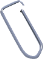 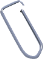 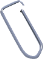 英语：良好
您的内容打在这里，或者通过复制您的文本后在此框中选择粘贴，并选择只保留文字，您的内容打在这里或者粘贴
德语：一般
您的内容打在这里，或者通过复制您的文本后在此框中选择粘贴，并选择只保留文字，您的内容打在这里或者粘贴
粤语：精通
您的内容打在这里，或者通过复制您的文本后在此框中选择粘贴，并选择只保留文字，您的内容打在这里或者粘贴

您的内容打在这里，或者通过复制您的文本后，在此框中选择粘贴，并选择只保留文字。您的内容打在这里，或者通过复制您的文本后，在此框中选择粘贴，并选择只保留文字，您的内容打在这里，或者通过复制您的文本后
校内荣誉
国家奖学金
情商奖学金
这里可添加详细文字说明这里可添加详细文字说明
这里可添加详细文字说明这里可添加详细文字说明
舞蹈“飞”校一等奖
这里可添加详细文字说明这里可添加详细文字说明


书画大赛校一等奖
这里可添加详细文字说明这里可添加详细文字说明
挑战杯创业大赛银奖
海辉杯论文大赛一等奖
这里可添加详细文字说明这里可添加详细文字说明
这里可添加详细文字说明这里可添加详细文字说明
个人技能
90
Photoshop
85
Illustrator

80
Fireworks
75
CorelDRAW
86
Powerpoint
兴趣爱好
游泳
乒乓球

滑雪
自行车

兴趣爱好
足球
旅行
自我评价
有良好的创新思维和沟通能力，对色彩、构图等元素触觉敏锐，创造力强；有创新精神，保证工作质量；具有较强的艺术触觉及审美水平，喜欢设计，兴趣爱好广泛，能很快接受新鲜事物；有良好的团队合作精神和高度的责任感
对色彩、构图等元素触觉敏锐，创造力强；有创新精神
保证工作质量；具有较强的艺术触觉及审美水平，喜欢设计，兴趣爱好广泛

能很快接受新鲜事物；有良好的团队合作精神和高度的责任感
有上进心，热爱学习，具有吃苦耐劳的精神，能够承受压力
感
谢
聆
听
姓  名：PPT818
求职意向：PPT818设计师
138-8888-8888
655666@163.com
123456789